Landesverband
Nordrhein-Westfalen
Professionalization of teachers in 
communal adult education centres (Volkshochschulen) in Germany - an overview
Filip Dedeurwaerder-Haas
Head of Languages and Teacher Training of the Landesverband der Volkshochschulen of North-Rhine-Westphalia (NRW VHS Association)
„Teachers in adult education centres 
remain loyal to their centre 
for an average of 8 years“

(WB Monitor 2005)
15.05.2015 - Biograd
2
Professionalization of teachers in communal A.E. (VHS) in Germany
Contents
VHS in Germany 
VHS structures on federal and national level
VHS teacher profile 
VHS qualification curriculum
Implementation of qualification in Germany
Adaption in North-Rhine-Westphalia „EPQ“ 
Further teacher trainings
Tools based on VHS teacher profile
15.05.2015 - Biograd
3
Professionalization of teachers in communal A.E. (VHS) in Germany
Communal Adult Education - Volkshochschulen
VHS are  public institutions for Adult Education
work as community centres for continuing education and contribute to the local services 
40% public funding, 20% external funding (federal, EU), 40% income from course fees
60% organized and supported by the local authorities30% registered associations, 10% special legal status (private ownership/limited comp.).
924 VHS in Germany 
with 3,118 regional field offices
672 managers, 3,200 educational staff, 3,800 admin staff
200,000 self-employed/freelance staff
15.05.2015 - Biograd
4
[Speaker Notes: fundamentally open for everything that can be secured for community services at an affordable price through independence from ideology and partisan politics. 
aligned to the orientation, education and training interests of the participants, to the development of individual potential, professional further education and the recognition of qualifications and contribute to social integration
offering the educationally disadvantaged target groups a second chance
policy, society, environment, culture, style, health, languages, work, occupation, basic education, educational certificates, literacy, basic education,  remedial education, integration courses, language certificates. ("telc language certificates“, professional "Xpert certificates")]
VHS structures on federal and national level
German adult education association (DVV)
18 federal state associations (VHS-Landesverbände)
Represent members in educational and political matters (national and EU)
Support co-operation and experience exchange among members, develops policies and guidelines 
Support VHS staff through trainings
Implements certificates through organization of exams and examiner-trainings
15.05.2015 - Biograd
5
VHS teacher profile and training (May 1997)
General concept by DVV, 18 Landesverbände and D.I.E.
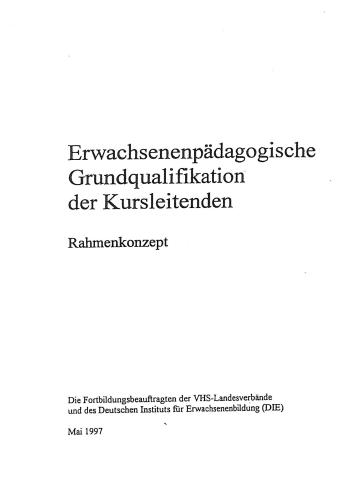 holistic humanistic approach
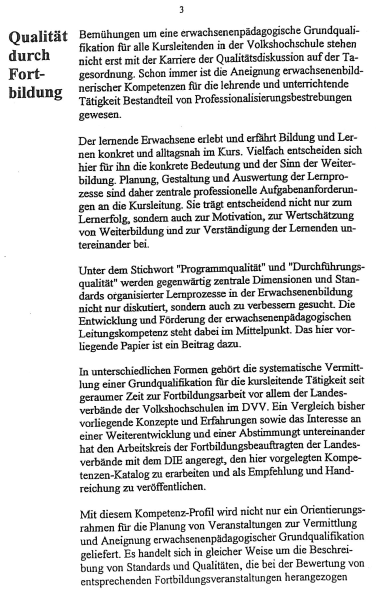 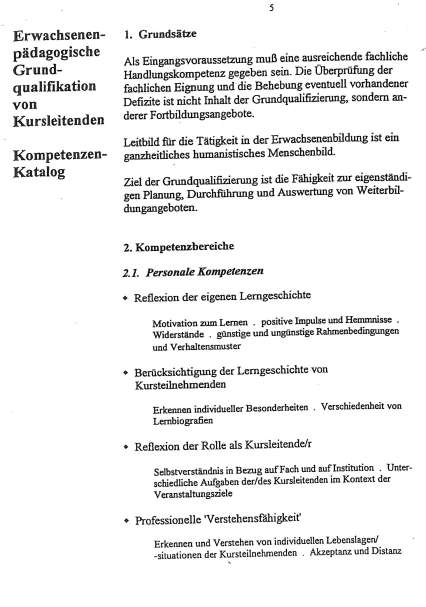 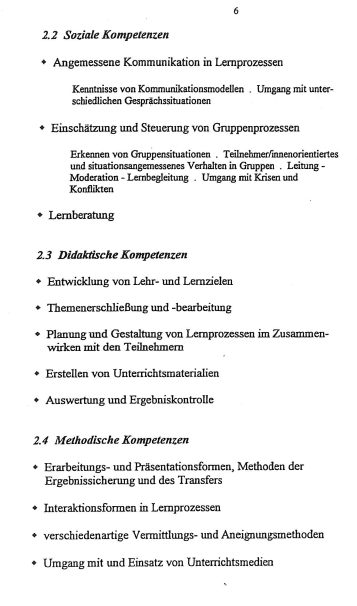 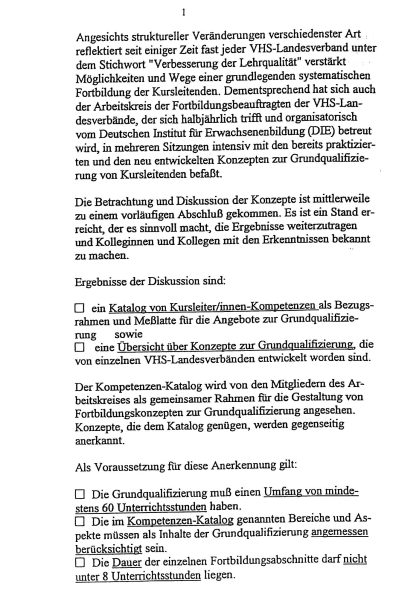 min. 60 hrs
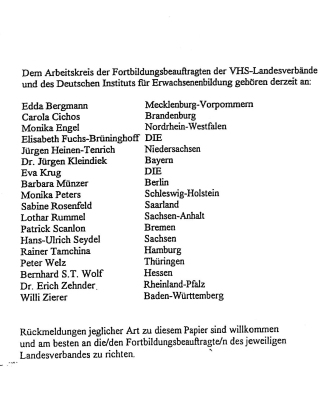 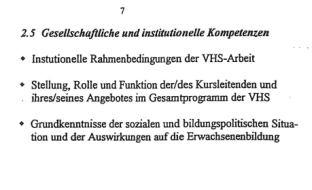 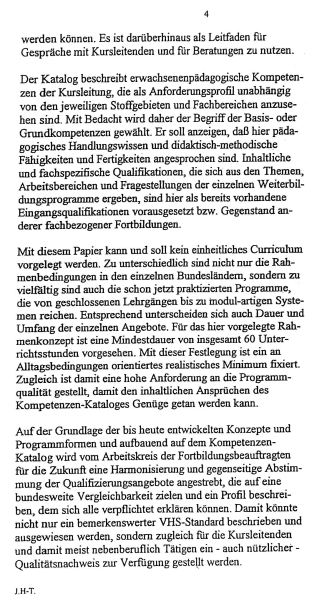 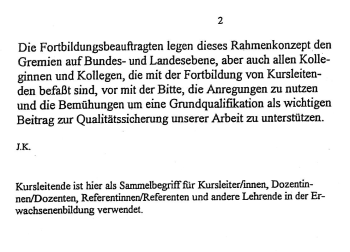 min 8 hrs/day
professional requirements
15.05.2015 - Biograd
6
VHS teacher profile – professional requirements
Complementary skills
Andragogical skills
Functional/technical skills (on specific subject)
Overall skills (exceeding specific subjects)
Managerial skills
Self-reflective skills
Social skills
Didactical skills
Methodical skills
Advisory/Consulting skills
Institutional skills
German Qualification Framework 
Level 6/7
15.05.2015 - Biograd
7
[Speaker Notes: GQF (European Qualification Framework): Flexi-Path (EU-Project by DIE)]
Implementation in Germany
Qualifications based on DVV-curriculum on offer in all federal states
General recognition by all ”Landesverbände”
Variations
regarding contents: e.g. language-teacher specific training (Bavaria/Hesse: Eurolta)
regarding approach: classical training vs. blended learning modular vs. curricular
regarding length: 60 to 120 hrs
regarding recognition by universities
15.05.2015 - Biograd
8
Implementation in North-Rhine-Westphalia
15.05.2015 - Biograd
9
Further teacher trainings (1)
Additional qualification for teachers in “Integrationskurse“ (language courses for migrants) 
German-wide recognition
Financed by BAMF (Federal Office for Migration and Refugees)
Various qualifications for:
General integration courses (A1-B1):  70-140 hrs
Literacy courses (A1-B1): 80 hrs
Civic education (B1): 30 hrs
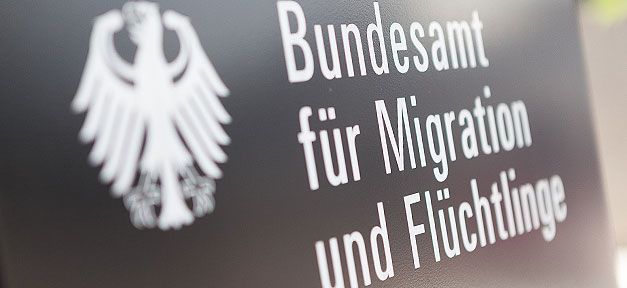 15.05.2015 - Biograd
10
Further teacher trainings (2)
Examiner trainings – compulsory, organized via Landesverbände(telc, Goethe, Cambridge, XPert, ECDL…) 

telc „Weiterbildungsprogramm“
„the European language certificates“ Co.
Subsidiary of DVV (German VHS Association)
Offer trainings for language teachers
Exam-related training topics
15.05.2015 - Biograd
11
Further teacher trainings (3)
Trainings/Courses organized by “Landesverbände”curricular trainings, singular trainings, co-operation with universities
e.g. Sprachentage (Language Days)
e.g. Kursleitertage (Teacher Days)

Trainings/Courses organized by individual VHS
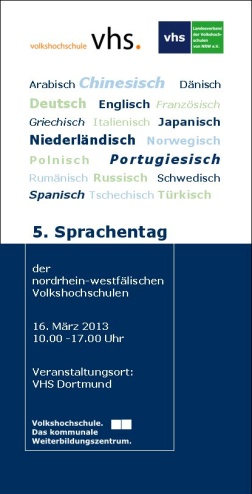 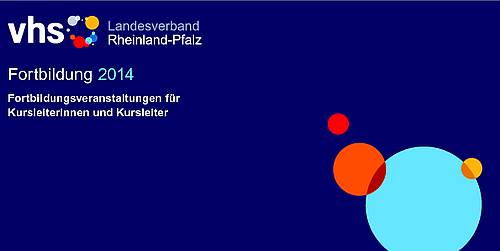 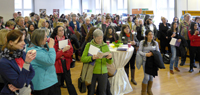 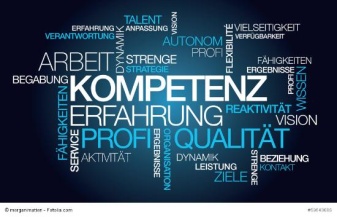 15.05.2015 - Biograd
12
Tools based on VHS teacher profile
DVV							D.I.E.
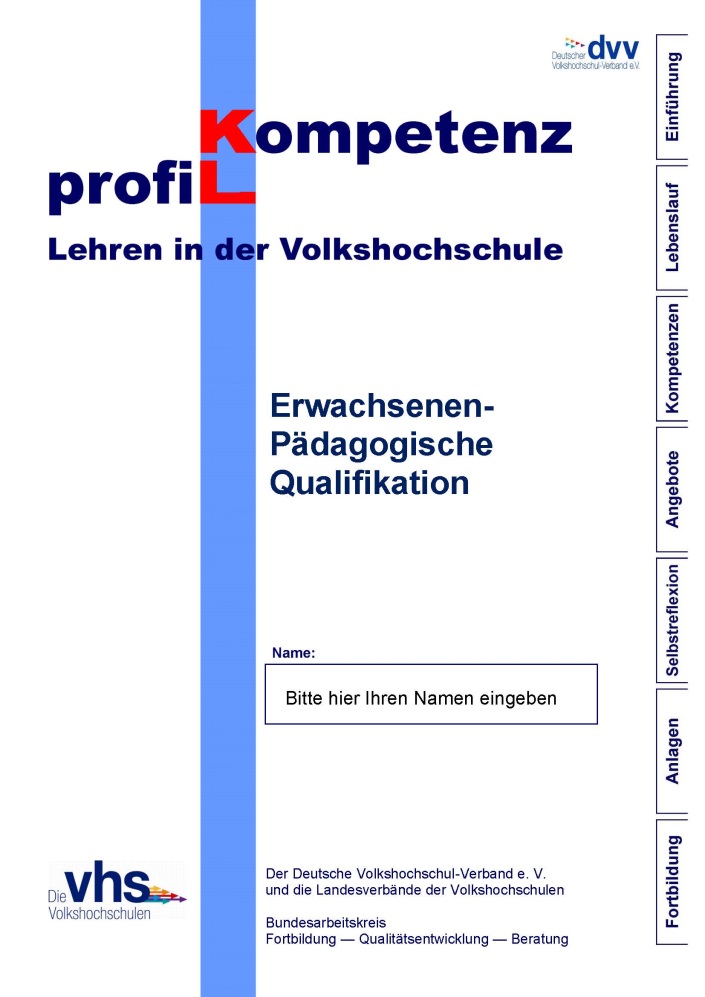 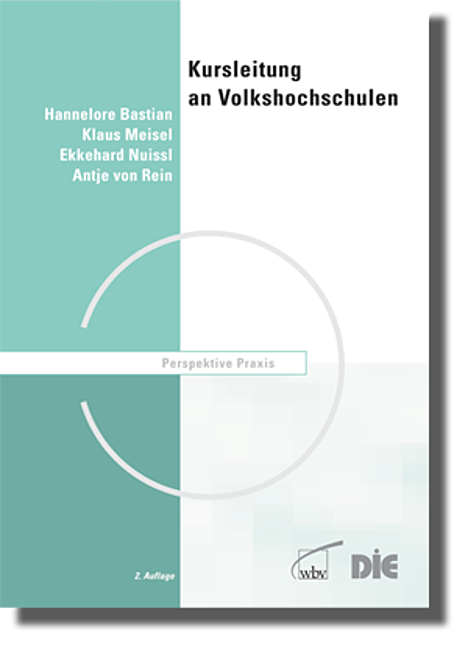 15.05.2015 - Biograd
13
Filip Dedeurwaerder-Haas
Landesverband der VHS von NRW e.V.
Bismarckstraße 98
D-40210 Düsseldorf
dedeurwaerder@vhs-nrw.de
15.05.2015 - Biograd
14